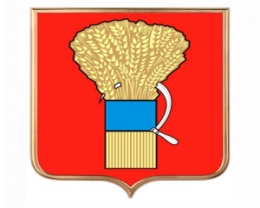 Новое в Размещении нестационарных торговых объектов на территории Уссурийского городского округа
Отдел потребительского рынка  
управления экономического развития 
администрации Уссурийского городского округа
1. Правовое основание размещения НТО
Федеральное законодательство
Федеральный закон  от 28 декабря 2009 года № 381-ФЗ «Об основах государственного регулирования торговой деятельности в Российской Федерации»
Законодательство Приморского края
Приказ департамента  лицензирования и торговли  Приморского края от 15 декабря 2015 года № 114 «Об утверждении порядка разработки и утверждения органами местного самоуправления Приморского края  схем размещения нестационарных торговых объектов»
Постановление Администрации Приморского края от 17 апреля 2018 года № 171-па «Об утверждении Порядка отбора претендентов на право  включения в схему размещения нестационарных торговых объектов  на территории  муниципальных образований Приморского края»
Правовые акты администрации Уссурийского городского округа
Постановление администрации Уссурийского городского округа от 27 марта  2015 года № 852 «Об утверждении Схемы размещения нестационарных торговых объектов на территории Уссурийского городского округа» 
Постановление администрации Уссурийского городского округа от 02  ноября   2015 года № 2896-НПА «Об утверждении Положения о порядке размещения нестационарных торговых объектов на территории Уссурийского городского округа»  (с изменениями от 16 октября 2019 года № 2441-НПА)
Постановление администрации Уссурийского городского округа от 29  декабря 2018 года № 3014-НПА «Об утверждении Порядка проведения закрытого аукциона и определения победителя  на право включения в Схему размещения нестационарных торговых объектов на территории Уссурийского городского округа , Порядка и сроков включения претендентов на право включения в Схему размещения нестационарных торговых объектов на территории Уссурийского городского округа и об определении уполномоченного органа по отбору претендентов на право включения в Схему размещения нестационарных торговых объектов на территории Уссурийского городского округа»
2. Утверждено новое Положение о Комиссии по размещению нестационарных торговых объектов на территории Уссурийского городского округа постановлением администрации УГО от 16 октября 2019 г.                   № 2441-НПА
В полномочия Комиссии входит рассмотрение вопросов и вынесение рекомендаций по вопросам:
возможности (невозможности) включения места НТО в Схему;
исключения мест НТО из Схемы;
исключения хозяйствующих субъектов из Схемы;
определение равнозначности предоставляемых компенсационных мест;
Внесение изменений в Схему (параметров НТО, специализации).
Утвержден персональный состав Комиссии, в который входят: 
представители отраслевых органов администрации УГО, в ведении которых находится согласование мест размещения НТО с учетом требований законодательства;
представитель Совета по улучшению инвестиционного климата и развитию предпринимательства при администрации УГО.
3. Размещение нестационарных торговых объектов, расположенных на земельных участках, в зданиях, строениях, сооружениях, находящихся в муниципальной собственности, а также на земельных участках, собственность на которые не разграничена на территории Уссурийского городского округапредполагает:
Включение места в Схему под размещение НТО в Схему размещения НТО
Включение хозяйствующего субъекта в Схему размещения НТО
Заключение договора             на размещение НТО с хозяйствующим субъектом
4. Включение нового места в Схему
*
Для включения нового места в Схему с предполагаемым дальнейшим размещение НТО в данном месте, хозяйствующий субъект подает в Уполномоченный орган администрации УГО заявление о включении ЮЛ и ИП в Схему размещения  НТО на территории УГО
наименование ЮЛ и ИП
Изменена форма заявления, 
которая содержит:
вид и специализацию НТО
площадь НТО и площадь места размещения НТО
периоды размещения НТО
координаты характерных точек границ  земельного участка, предназначенного для размещения НТО в местной системе координат МСК-25.
К заявлению прилагается только эскиз НТО ( графический материал в цветном исполнении, представляющий собой изображение объекта, его внешний вид, архитектурное решение с элементами благоустройства, в том числе фотомонтаж НТО в предполагаемом месте размещения НТО).
* Постановление администрации УГО  от 16.10.2019г. № 2441-НПА; приложение № 2.
5.1. Блок-схема включения нового места 
под размещение НТО в Схему
*
Направление Заявления с приложением эскиза НТО субъектом
Рассмотрение заявления Уполномоченным органом
в день его поступления
Основания для возврата заявления:
а) несоответствие заявления форме заявления, установленной постановлением; 
б) текст заявления не поддается прочтению;
в) неполнота и (или) недостоверность сведений, указанных в заявлении. 
Уведомление, содержащее решение о возврате заявления, не является препятствием для повторного обращения в уполномоченный орган.
Принятие решения о приеме или возврате заявления
в течение 3-х рабочих дней
Уведомление субъекта о принятом решении
в день принятия решения о приеме заявления
Направление информации об испрашиваемом месте размещения НТО для подготовки заключения о возможном / невозможном включении в Схему
в течение 7 дней после
 принятия заявления
управление градостроительства
МКУ «Управление благоустройства»
управление жизнеобеспечения
Направление заключений в Уполномоченный орган
* Постановление администрации УГО  от 16.10.2019г. № 2441-НПА «О внесении изменений в постановление администрации УГО от 02.11.2015г. № 2896-НПА»; пп. «в» п.1.
5.2. Блок-схема включения нового места 
под размещение НТО в Схему
*
Направление заключений в Уполномоченный орган
Рассмотрение вопроса и внесение рекомендаций на заседании Комиссии
Рекомендации не включать
Рекомендации включать
Согласование с Советом по улучшению инвестиционного климата и развитию предпринимательства, 30 дней
Подготовка и согласование  проекта постановления о внесении изменений в Постановление № 852  от 27 марта 2015 года « Об утверждении Схемы размещения НТО на территории УГО»
Уведомление субъекта с обоснованием причин отказа
в течение 5 рабочих дней с момента подписания протокола с рекомендациями Комиссии
Утверждение Постановления
Размещение Постановления на сайте администрации УГО
Направление информации в департамент лицензирования и торговли ПК  для размещения на сайте АПК
в течение 5 дней                              со дня подписания
* Постановление администрации УГО  от 16.10.2019г. № 2441-НПА «О внесении изменений в постановление администрации УГО от 02.11.2015г. № 2896-НПА»; пп. «в» п.1.
6. Включение хозяйствующего субъекта в Схемуосуществляется в порядке, определенным постановлением от 29.12.2018г. № 3014-НПА
Основанием для включения хозяйствующего субъекта в Схему является информация о наличии свободного места в Схеме, утвержденной постановлением администрации УГО от 27 марта 2015 года № 852 
«Об утверждении Схемы размещения нестационарных торговых объектов»
7. Включение хозяйствующего субъекта в Схемуосуществляется в порядке, определенным постановлением от 29.12.2018г. № 3014-НПА
Направление хозяйствующим субъектом  (имеющим намерение разместить и подать заявление) Заявления
Если заявителем было подано Заявление на включение места в Схему, то заявление на включение его как хозяйствующего субъекта в Схему не подается
Если заявитель не подавал Заявление на включение места в Схему, то он подает заявление на включение его как хозяйствующего субъекта в Схему
Рассмотрение Заявление и принятие решения о приеме заявления
Уведомление о приеме Заявления
Уведомление о возврате Заявления
*Срок не более 3 дней
*Срок не более 3 дней
Размещение информации о свободном месте под размещение НТО в СМИ и на сайте администрации УГО (извещение)
*5 дней с момента приема заявления;
Размещено в СМИ в течении 5 дней
Нет Заявлений
1 Заявление
Более 1 Заявления
Уведомление о предоставлении документов для определения Единственного претендента или претендентов для участия в аукционе
Отбор претендентов не состоялся
*в течении 3 р. дн.
Предоставление документов  и оплата задатка
*в течении 10 дней
Решение о признании единственным претендентом
Решение о признании претендентом для участия в аукционе
*за 7 к. дн. до аукциона
Аукцион 
Определение победителя
Подготовка постановления  о включении хоз.субъекта в Схему
Внесение субъектом разницы предложенной платы от задатка
8. Документы, предоставляемые заявителем                                      для определения его единственным претендентом,                        либо претендентами для участия в аукционе
*
Эскиз (фотографию) предполагаемого к размещению НТО с указанием адресного ориентира места размещения НТО, вида НТО, периода размещения НТО, специализации НТО, площади НТО и площадь земельного участка для размещения  НТО;
Для юридических лиц: выписку из ЕГРЮЛ или копию такой выписки; документ, подтверждающий полномочия лица на осуществление действий от имени Заявителя - юридического лица. 
Для индивидуальных предпринимателей: выписку из ЕГРИП или копию такой выписки; в случае если Заявителем от имени индивидуального предпринимателя выступает иное доверенное лицо, доверенность на осуществление действий от имени Заявителя, подписанную индивидуальным предпринимателем.
Заявление в произвольной форме об отсутствии решения о ликвидации Заявителя - юридического лица, об отсутствии решения арбитражного суда о признании Заявителя - юридического лица, индивидуального предпринимателя банкротом и об открытии конкурсного производства, об отсутствии решения о приостановлении деятельности заявителя в порядке, предусмотренном КОАП, на день подачи заявки на участие в аукционе;
Банковскую выписку с реквизитами банковского счета;
Платежное поручение с отметкой банка плательщика об исполнении платежа (задатка);
Копия договора на размещение НТО, ранее заключенного с администрацией Уссурийского городского округа, срок действия которого истек либо истекает к моменту проведения аукциона (при наличии)
Опись прилагаемых документов в двух экземплярах.
Размер начальной (минимальной) цены за право включения в Схему составляет сумму не менее суммы, равной годовой плате по договору на размещение НТО
* Постановление администрации УГО  от 29.12.2018г. № 3014-НПА; п.21
9. Аукцион и определение победителя на право включения                  в Схему размещения НТО на территории УГО
*
Аукцион является закрытым по составу участников и по форме подачи предложений о цене на право включения Претендента в Схему.
Определен состав аукционной комиссии по проведению аукциона  и определению Победителя на право включения в Схему. Аукцион проводится Комиссией в присутствии Претендентов или их представителей.
Регистрация Претендентов на участие в аукционе осуществляется непосредственно перед началом проведения аукциона секретарем Комиссии.
Предложения о цене, предлагаемой за право включения в Схему, подаются Претендентом в письменном виде в запечатанных конвертах, заверяются его личной подписью.
Победитель определяется Комиссией открытым голосованием большинством голосов. Победителем аукциона является Претендент, предложивший наиболее высокую цену на право включения в Схему.
Решение Комиссии об определении Победителя оформляется протоколом об итогах аукциона            и вручается Победителю в срок не позднее 3-х рабочих дней со дня подписания.
* Постановление администрации УГО  от 29.12.2018г. № 3014-НПА.
*
10. Заключение договора на размещение НТО
Включение хозяйствующего субъекта  в схему размещения НТО постановлением администрации Уссурийского городского округа
 и размещение постановления на сайте
Документы для заключения договора:
1.Проект НТО с учетом требований к проекту;
2.Выписка из ЕГРЮЛ или ЕГРИП (в случае, если хозяйствующему субъекту было предоставлено право на включение в Схему без участия                    в аукционе)
Направление уведомления хозяйствующему субъекту о предоставлении документов для заключения договора
в течение 5-ти дней с момента опубликования постановления
Предоставление документов хозяйствующим субъектом
В срок не позднее 30-ти дней с момента получения уведомления
Подготовка проекта договора уполномоченным органом 
в срок не позднее 5-ти рабочих дней с момента поступления документов
Общий срок подготовки и согласования договора не должен превышать 40 рабочих дней                    с даты поступления документов от субъекта торговли.
Согласование проекта договора НТО с учетом требований к проекту НТО                               управлением градостроительства
Подписание договора и вручение хозяйствующему субъекту
* Постановление администрации УГО  от 16.10.2019г. № 2441-НПА; пп. «в» п. 1.
*
11. Новые требования 
к проекту нестационарного торгового объекта
Проект должен содержать следующие разделы:
Пояснительная записка, включающая архитектурные решения:
-описание решений субъекта торговли по благоустройству, озеленению и освещению прилегающей к НТО территории; 
-описание и обоснование внешнего и внутреннего вида НТО, его пространственной, планировочной и функциональной организации;
-описание и обоснование использованных композиционных приемов при оформлении фасадов и интерьеров НТО;
-описание решений по внешней отделке НТО;
Схема планировочной организации земельного участка с обозначением места размещения НТО, подъездов и проходов к нему:
-графическое местоположение НТО на картографической схеме  расположения масштабом 1:500 с привязкой к ближайшему объекту капитального строительства, имеющему почтовый адрес, с указанием координат характерных точек границ земельного участка, занятого НТО в местной системе координат МСК-25; 
-схематичное изображение внешнего подъезда к НТО транспортных средств, обеспечивающих торговую деятельность НТО; 
-фотомонтаж проектируемого НТО по предполагаемому месту установки с включением сложившейся застройки;
сведения об инженерном оборудовании, сводный план сетей инженерно-технического обеспечения с обозначением мест подключения (технологического присоединения) проектируемого объекта к сетям инженерно- технического обеспечения;
информация об источниках присоединения НТО к сетям энергоснабжения, водоснабжения, водоотведения, теплоснабжения;
перечень мероприятий по обеспечению доступа маломобильных групп населения к объекту.
* Постановление администрации УГО  от 16.10.2019г. № 2441-НПА; Приложение № 1.
*
12. Договор на размещение НТО
Договор на размещение НТО продлению и пролонгации не подлежит
По окончанию срока действия Договора место под размещение НТО , включенное в Схему, подлежит пересмотру  на предмет соответствия требованием к размещению НТО, Комиссией по размещению НТО, с учетом заключений отраслевых органов и муниципальных учреждений
Договор на размещение НТО заключается на срок 5 (пять) лет, кроме договоров на размещение НТО, предназначенных для сезонной продажи, которые заключаются на период действия сезона
Плата за размещение НТО
для НТО, расположенных в Центральном микрорайоне  г.Уссурийска (в границах: от ул. Агеева до ул.Комарова и от ул.Ленинградская до ул.Краснознаменная) 
Пнто = (2*Ар/12)*Снто
Ср. плата за размещение НТО (до 16.10.2019)–114.42 руб.               за 1 кв.м.
Ср. плата за размещение НТО (после 16.10.2019)–228,84 руб. за 1 кв.м
для НТО, расположенных в других микрорайонах города и на сельских территориях УГО 
Пнто = (Ар/12)*Снто
Ср. плата за размещение НТО (до 16.10.2019)–84,50руб. за 1 кв.м.
Ср. плата за размещение НТО (после 16.10.2019)–осталась без изменения
Пнто- размер платы по договору на размещение НТО;
Ар –годовой размер арендной платы за земельный участок (кроме случаев, в которых право на заключение договора приобретается по результатам торгов (конкурсов, аукционов) на котором размещен НТО, определенный в соответствии с решением Думы УГО от 30.06.2010г. № 262-НПА «О Положении о порядке определения размера арендной платы, а также о порядке, условиях и сроках внесения арендной платы за использование земельных участков, находящихся в собственности УГО;
Снто – срок размещения НТО в месяцах.
* Постановление администрации УГО  от 16.10.2019г. № 2441-НПА; пп. «в» п. 1.
13. Эксплуатация размещенных НТО
*
Эксплуатация размещенных НТО  разрешается в случае, если такие НТО размещены в соответствии с требованиями, указанными в Договоре и Проекте, а также иными действующими градостроительными, строительными, архитектурными, пожарными, санитарными и иными нормами, правилами и нормативами.
Вводится процедура осмотра НТО после совершенных действий по размещению НТО субъектом. 

Субъект торговли извещает уполномоченный орган о размещении НТО любым доступным способом. Уполномоченный орган в срок не позднее 5 рабочих дней с момента поступления обращения совместно с управлениями: градостроительства, жизнеобеспечения и МКУ «Управление благоустройства» производит осмотр НТО на предмет соответствия Схеме и Договору.  По результатам комиссионного осмотра составляется акт на предмет соответствия (несоответствия) НТО Схеме и Договору.

В случае выявления несоответствия размещенного НТО Схеме, Договору и неустранения нарушений субъектом в срок не позднее 30 дней, администрация УГО вправе расторгнуть Договор в одностороннем порядке
* Постановление администрации УГО  от 16.10.2019г. № 2441-НПА; пп. «в» п. 1.
14. Основания для расторжения Договора 
в одностороннем порядке
*
прекращения деятельности субъекта торговли  и внесения соответствующей записи в единый государственный реестр юридических лиц либо индивидуальных предпринимателей;
передачи по любому законному основанию третьему лицу права на осуществление торговой деятельности в месте размещения НТО, включенного в Схему;
неоднократного (более двух раз в течение одного календарного года) нарушения законодательства Р Ф, после вступления в установленном порядке в законную силу решения уполномоченного органа и (или) суда о привлечении субъекта торговли  к административной ответственности, при условии неустранения административного нарушения, связанного: с нарушением земельного законодательства РФ; с несоответствием указанных в Схеме сведений о НТО по виду, специализации, периоду его размещения (изменение внешнего вида, размеров, площади НТО в ходе его эксплуатации, возведение пристроек, надстройка дополнительных антресолей и этажей и др.); в случае реализации в НТО товаров,  реализация которых запрещена действующим законодательством РФ;
в случаях, если размещение НТО влечет нарушение, ограничение и невозможность реализации прав третьих лиц в соответствии с Земельным кодексом Российской Федерации, а также в случаях предусмотренных федеральным и региональным законодательством
по иным основаниям, установленным действующим законодательством.
* Постановление администрации УГО  от 16.10.2019г. № 2441-НПА; п. 3.2.4. Формы договора на размещение НТО.
15. Компенсационное место
* Постановлением администрации УГО от 16 октября 2019 года № 2441-НПА «О внесении изменений в Положение о порядке размещения НТО на территории УГО»  принят порядок предоставления компенсационных мест для размещения НТО
Компенсационное место – это альтернативное место размещения НТО, равноценное месту размещения НТО, включенному в Схему, по критерием территориальной и пешеходной доступности, привлекательности для осуществления торговой деятельности соответствующими товарами, платы за размещение и иным критериям
Предоставляется компенсационное место по инициативе администрации УГО, в случае, если место размещения НТО, включенное в Схему, влечет нарушение, ограничение и невозможность реализации прав третьих лиц в соответствии с Земельным кодексом РФ, а также в случаях, предусмотренных федеральным и региональным законодательством.
Осуществляется без проведения торгов с одновременным исключением места размещения НТО из Схемы
Равнозначность предоставляемого компенсационного места, месту под размещение НТО, включенного в Схему, определяется Комиссией по размещению НТО. Комиссия вправе изменить площадь земельного участка под размещение НТО, в случае отсутствия компенсационного места, равнозначного по площади, или с письменного согласия субъекта торговли
Субъект торговли вправе отказаться от предлагаемых ему компенсационных мест не более трех раз. В случае отказа от компенсационного места 3 раза, исключение места размещения НТО осуществляется без предоставления компенсационного места
*
16. Алгоритм предоставления компенсационных мест
* Не позднее 5 р.дн. с момента поступлений информации о необходимости переноса.
Направление хозяйствующему субъекту уведомления о расторжении договора и переносу на компенсационное место с предложением о выборе способа предоставления компенсационных мест
Способы выбора компенсационных мест
Субъект выбирает место под размещение НТО самостоятельно и направляет заявление о включении места в Схему на рассмотрение Комиссии
Из числа свободных мест в действующей Схеме размещения НТО
Из числа свободных мест , предоставленных администрацией УГО
Определение компенсационного места управлением градостроительства
Рассмотрение Комиссии
Подготовка проекта постановления
*В течении 5 р.дн. с даты подписания протокола
*В течении 3 р.дн.
Согласование управлением жизнеобеспечения
Подготовка проекта соглашения о расторжении договора
Рассмотрение комиссии
Подготовка проекта договора со сроком действия, указанного в Схеме
Направление уведомления субъекту о предоставлении компенсационного места
* Постановление администрации УГО  от 16.10.2019г. № 2441-НПА; Порядок предоставления компенсационных мест.
Направление субъектом уведомления о согласии в предоставлении компенсационного места
Направление субъектом уведомления об отказе в предоставлении компенсационного места
*В течении 10 р.дн. с момента получения уведомления
17. Ознакомиться с порядком размещения нестационарных торговых объектов               на территории УГО, а также со Схемой размещения НТО                                              на территории УГО, Вы можете на официальном сайте администрации УГО adm-ussuriisk.ru в разделе:
Муниципальные услуги
Функции по осуществлению муниципального контроля
Перечень видов 
Муниципального контроля
Муниципальный контроль
 в области 
торговой деятельности
Перечень нормативных правовых актов и их отдельных        частей, информационные письма,
 памятки  в помощь предпринимателю
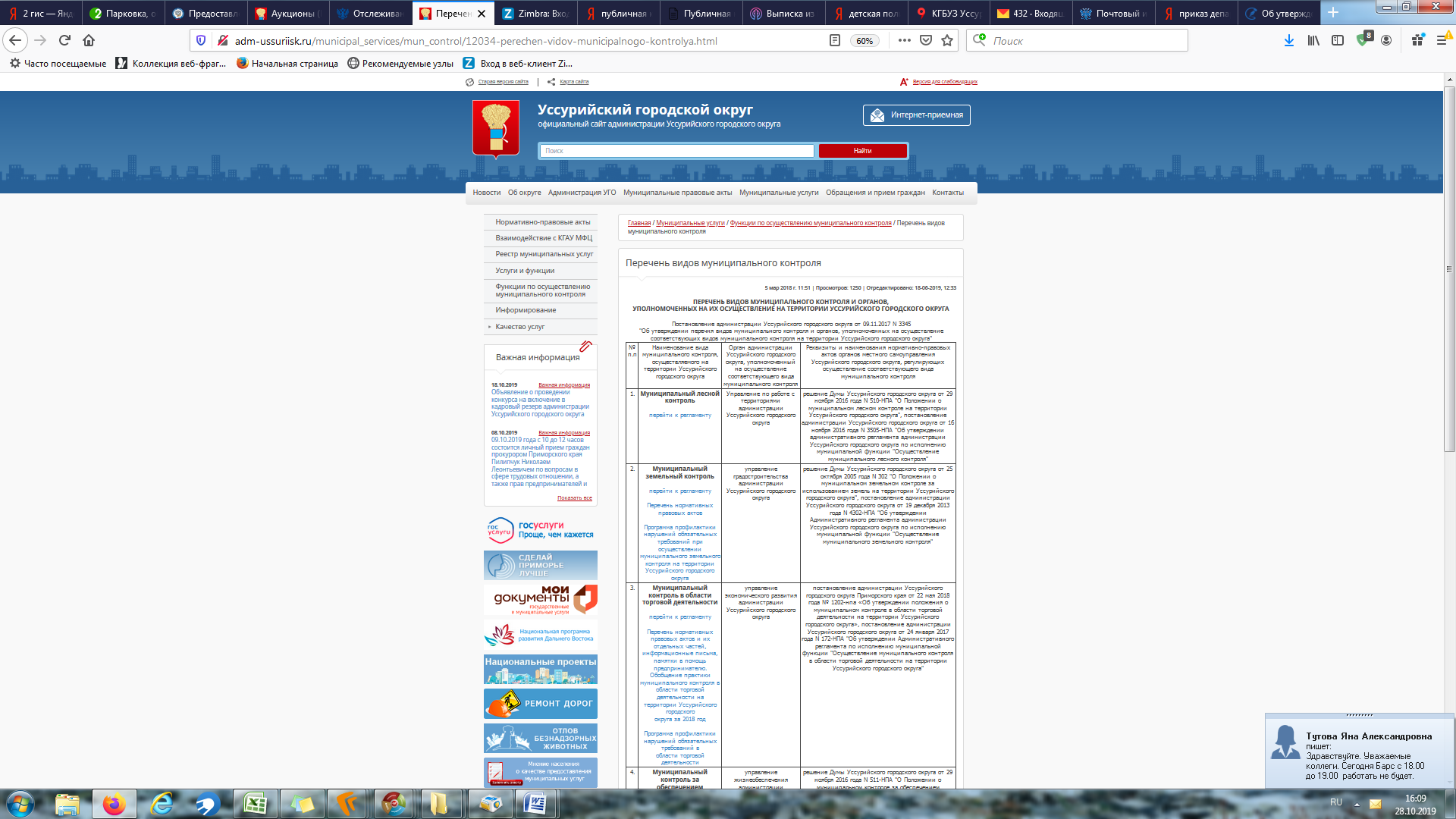 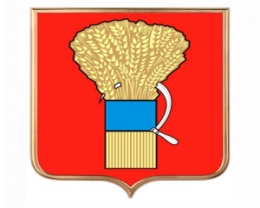 Спасибо за внимание!